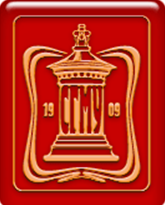 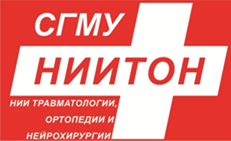 НИИ травматологии, ортопедии и нейрохирургии ФГБОУ ВО «Саратовский ГМУ им. В.И. Разумовского» МЗ РФРоль микробных ассоциаций в этиологии, диагностике и лечении имплантат-ассоциированной инфекции
И.В. Бабушкина, А.С. Бондаренко, И.А. Мамонова, В.Ю. Ульянов, 
С.П. Шпиняк, И.А. Норкин



2020
Актуальность проблемы
Диагностика и лечение имплантат-ассоциированной инфекции   коленного сустава являются клинически и социально важной проблемой в связи с особенностями патогенеза - формированием микробных биопленок, часто полимикробного характера (Винклер Т, 2016; Божкова С.А., 2018 ). 
	Доля микробных ассоциаций в этиологии имплантат-ассоциированной инфекции, по данным разных авторов, составляет от 18,5 до 78,5 %, причем количество микст-инфекций  постоянно возрастает (Papadopoulos A., 2018). Ассоциированные инфекции характеризуются неблагоприятным клиническим течением за счет быстрой адаптации штаммов-ассоциатов в очагах воспаления и взаимного потенцирования их вирулентных и патогенных свойств (Rosteius T., 2019). Для микст-инфекций  характерна резистентность к антибиотикам в связи с накоплением разнообразных хромосомных и внехромосомных генетических детерминант (Cancienne J.M.,2017). 
	Смешанная, ассоциированная или микст-инфекция ― особая форма инфекционного процесса, вызванного несколькими видами микроорганизмами, которая характеризуется качественно иным, чаще более тяжелым течением посравнению с моноинфекцией (Мурылев В.Ю.,2018).
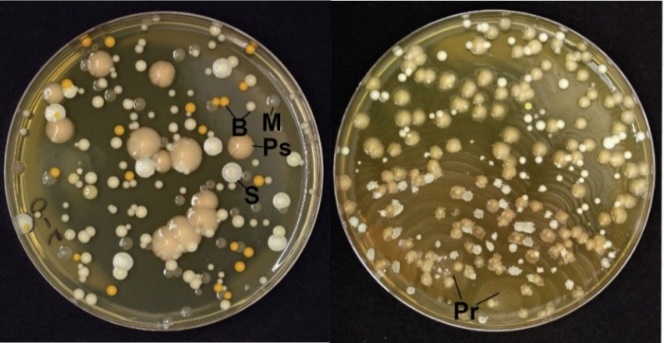 Ассоциат Ps.aeruginosa и S.aureus
Ассоциат E.coli и S.aureus
Задачи исследования
Изучить роль ассоциированной инфекции в этиологии инфекционных осложнений эндопротезирования коленного сустава в динамике.
Исследовать ведущие видовые сочетания в структуре микст-инфекций.
Оценить роль клинически значимых возбудителей в составе ассоциатов.
Рассчитать коэфффициент ассоциативности у ведущих возбудителей имплантат-ассоциированной инфекции.
Сравнить чувствительность к антибактериальным препаратам монокультур и культур, выделенных в составе ассоциатов.
Изучено 256 штаммов, выделенных из биологического материала 124 пациентов с глубокой перипротезной инфекцией после первичного эндопротезирования коленного сустава. Для микробиологического исследования использовали отделяемое ран, аспират из полости сустава, гомогенизированные тканевые биоптаты, жидкость после соникации удаленных эндопротезов. Идентификацию возбудителей осуществляли с использованием анализатора BD BBL™ Crystal™ AutoReader (Becton Dickinson, США). 
Биопленки моделировали статическим способом в полистироловых 96-луночных планшетах по методу G.D.Christensen. Микробную взвесь в концентрации 5·106 КОЕ/мл  ГРМ-бульоне с глюкозой вносили по 200 мкл в лунки стерильных 96-луночных микропланшетов. После инкубации при 37 °С питательную среду с планктонной формой бактерий удаляли, трехкратно промывали лунки 0,9 % раствором NaCl. Для окрашивания биопленки добавляли 100 мкл 0,1 % водного раствора генцианвиолета на 20 минут, затем краситель удаляли трехкратной промывкой, после чего в каждую лунку вносили по 200 мкл 95% этанола для элюации связавшегося с образовавшейся биопленкой генцианвиолета. Оптическую плотность элюатов, которая отражала интенсивность образования биомассы биопленки, определяли на спектрофотометре Anthos 2020 при длине волны 540 нм.
Материалы и методы
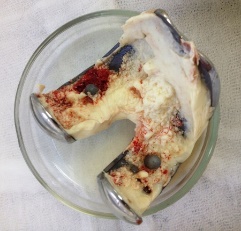 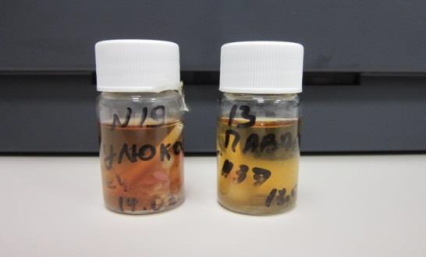 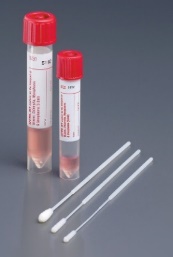 Раневое 
отделяемое
Биоптаты мягких тканей
Удаленные фрагменты эндопротезов
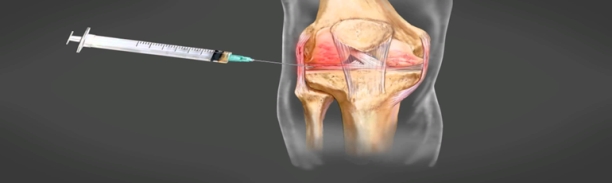 Аспираты
Спектрофотометрическая оценка интенсивности образовавшихся биопленок по оптической плотности спиртового экстракта красителя
Референсные
 штаммы
Штаммы, формирующие биопленки
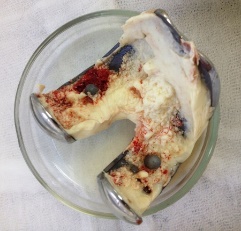 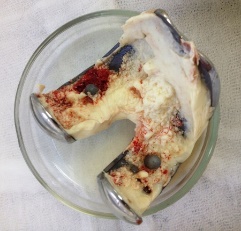 Ассоциаты микроорганизмов в структуре возбудителей парапротезной инфекции
Проведено исследование видовых сочетаний бактерий, в результате которого выявлен значительный удельный вес сочетаний грамположительных кокков (в большинстве случаев представители Staphylococcus spp. с грамотрицательными бактериями и дрожжеподобными грибами рода Candida, реже сочетания грамотрицательных бактерий между собой или с дрожжеподобными грибами).
Этиологическая структура микст-инфекций и монокультур при имплант-ассоциированной инфекции в динамике
*- p<0,05 при сравнении с  2016-2017гг
Коэффициент ассоциативности
Подсчитан коэффициент ассоциативности (КА), характеризующий степень участия микроорганизмов каждого вида в ассоциациях

КА = отношение суммы числа культур – ассоциантов  определенного вида к общему числу выделенных культур этого вида, приведенное к 100 и выраженное в %.
Staphylococcus aureus -        28,1 - 46,7%
Staphylococcus epidermidis - 37,7- 62,4 %
Энтеробактерии     -             38,4 -41,2%
E.coli – 28,7-59,4%
Enterobacter spp. – 18,5-38,2%
НГОБ                        -   58,6-89,5%
Pseudomonas aeruginosa – 58,7 -67,3%
Acinetobacter – 78,5 -92,7%
Дрожжеподобные грибы 
рода Candida                       - 100%
Показатели ассоциативности представителей рода Staphylococcus демонстрируют их этиологическую значимость как в ассоциациях, так и в виде монокультуры. Максимальные показатели ассоциативности выявлены у грамотрицательных бактерий рода Acinetobacter и грибов рода Candida, что требует тщательного микробиологического исследования и поиска ассоциантов при выделении этих возбудителей. Также некоторые представители семейства энтеробактерий (протей, клебсиелла) были выделены только как ассоцианты.
Количество метициллинрезистентных штаммов S.aureus и S. epidermidis, %
Ассоциаты
Монокультура
Установлено, что количество метициллинрезистентных штаммов в составе ассоциатов была достоверно выше как среди штаммов S.aureus (χ2=12,34; p=0,00275), так и среди S.epidermidis (χ2=18,08; p=0,00573) по отношению к количеству штаммов стафилококка, изолированных в виде монокультуры.
Сравнительная резистентность к антибактериальным препаратам MSS представителей Staphylococcus, выделенных в виде монокультуры и в составе ассоциатов
*- статистические различия со штаммами, выделенными из монокультурой
Сравнительная резистентность  монокультур и  ассоциатов грамотрицательных бактерий
*-статистические различия со штаммами, выделенными из ассоциатов
Выводы
Ассоциированные инфекции имеют большое значение в общей этиологической структуре имплантат-ассоциированной инфекции. 
В 2016-2018 гг частота выделения микробных ассоциатов была достоверно (χ2=9,254, p=0,02467) ниже и составляла 27,3%. Увеличение частоты выделения ассоциатов до 42,3% в 2018-2019гг можно объяснить изменением методологии исследования биологического материала: тканевые биоптаты стали подвергать гомогенизации перед исследованием, начата ультразвуковая обработка удаленных имплантатов для деструкции биопленок и получения планктонной культуры для бактериологического исследования, также в 2018-2019 гг было отмечено увеличение количества многокомпонентных ассоциаций (три и более компонентов) (χ2=14,186, p=0,001540). 
В микробных ассоциациях с большей частотой, чем в монокультуре, представлены эпидемиологически актуальные и клинически значимые возбудители. 
Выявлены статистически достоверные различия между чувствительностью к антибиотикам у штаммов стафилококка, высеянных из биоматериала в виде монокультуры и в ассоциатах.   Резистентность среди ассоциантов была достоверно (p<0,05) выше, чем у монокультур к цефтриаксону, цефипиму, ципрофлоксацину, гентамицину, азитромицину.  
Резистентность ассоциантов грамотрицательнвх бактерий к антибиотикам группы цефалоспоринов (цефтриаксону, цефипиму, цефоперазону) и группы фторхинолонов (ципрофлоксацину), а также к гентамицину, амикацину, амоксициллину/клавуланату у штаммов, выделенных из ассоциатов, достоверно выше (p<0,05), чем у штаммов, выделенных из монокультур.
Благодарю за внимание
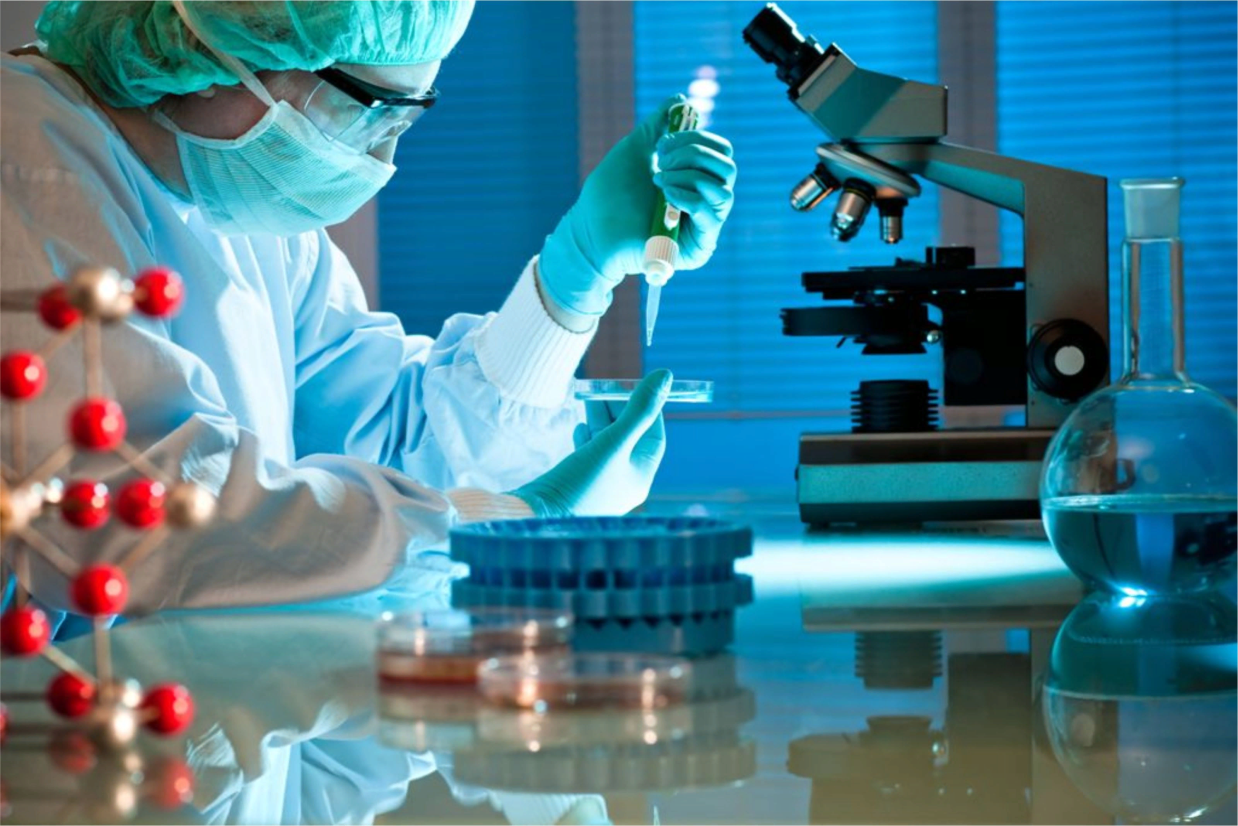